FOOD
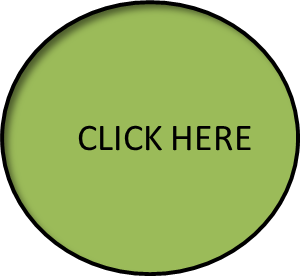